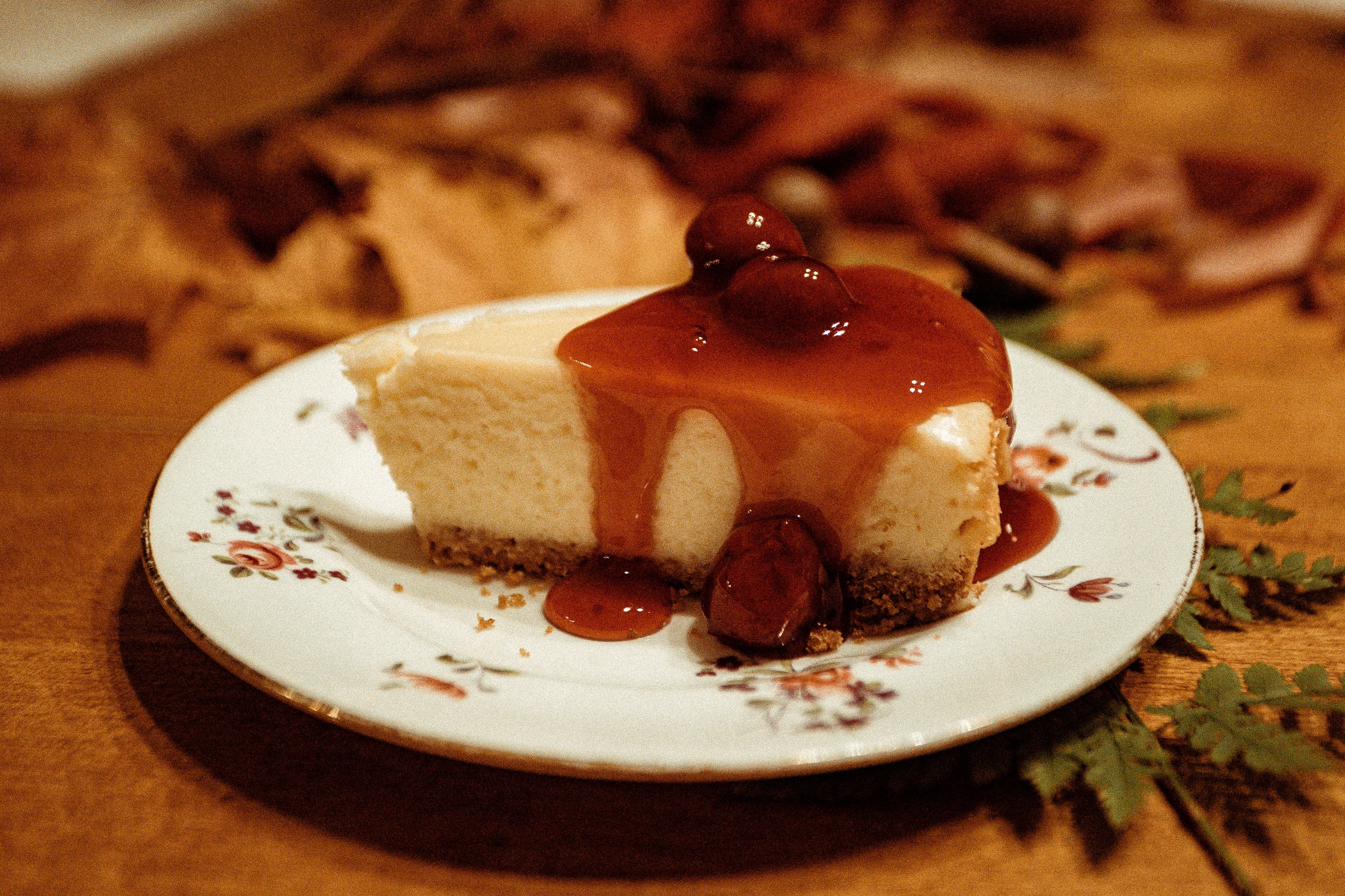 page1
page2
page3
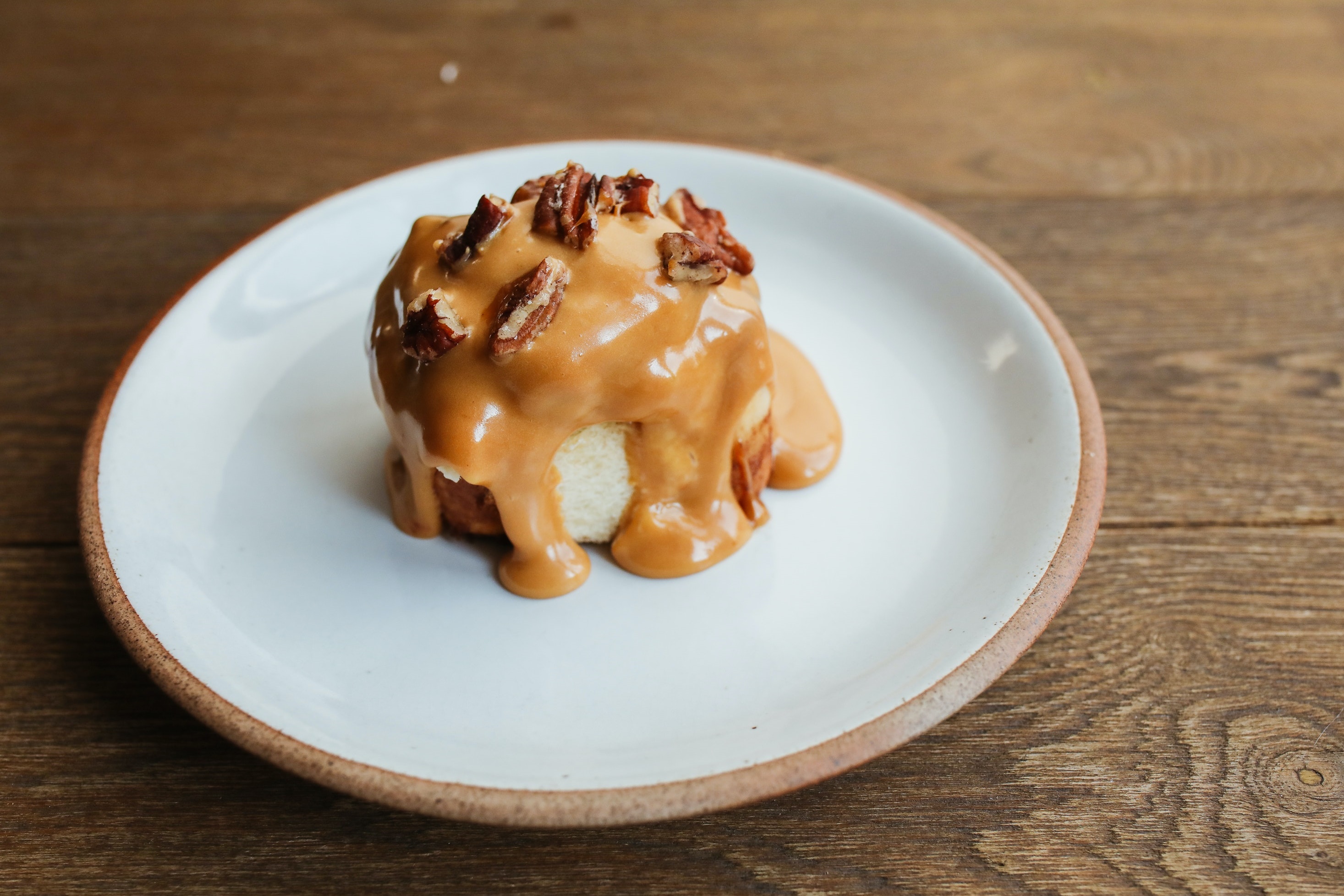 page2
page3
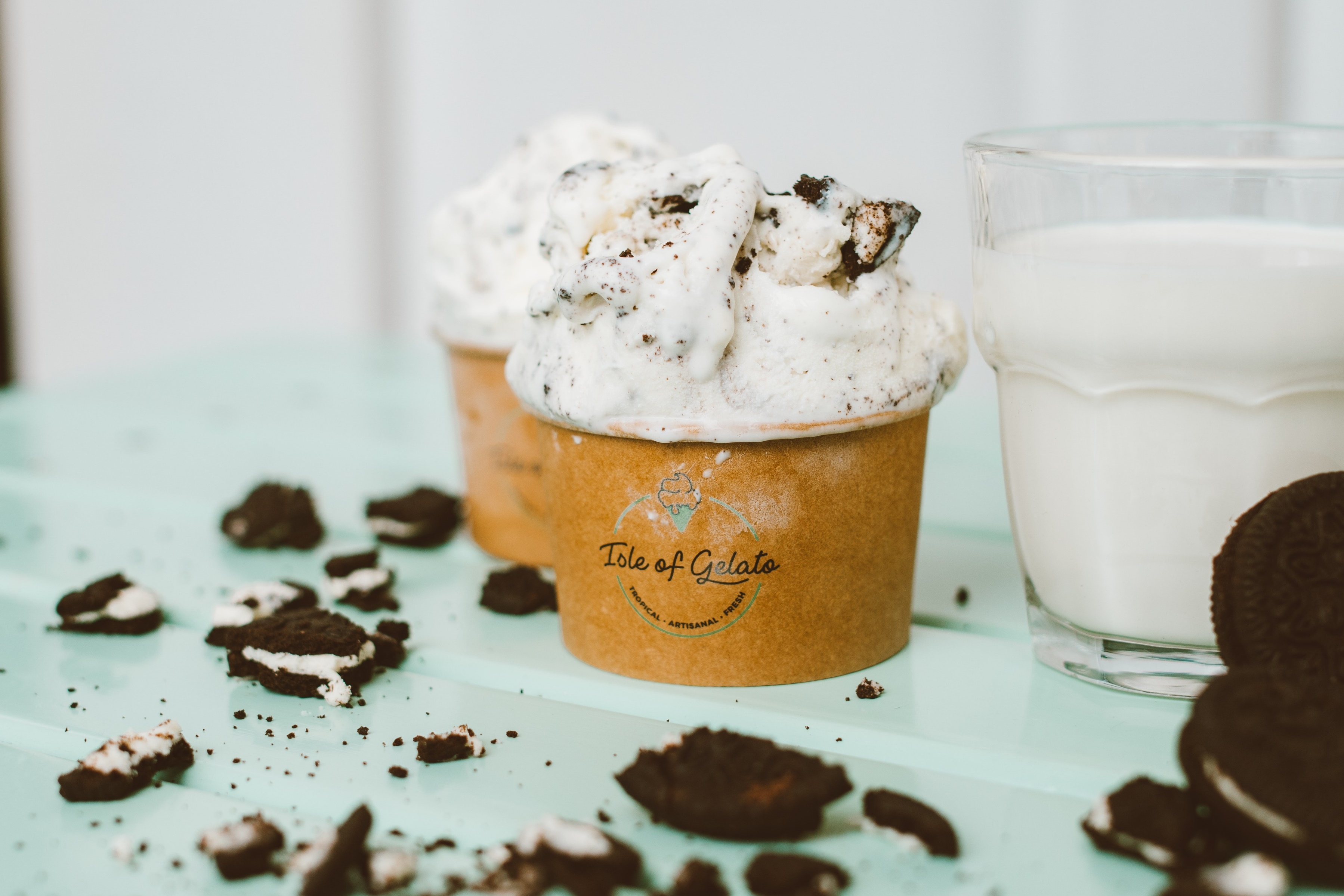 page1
page3
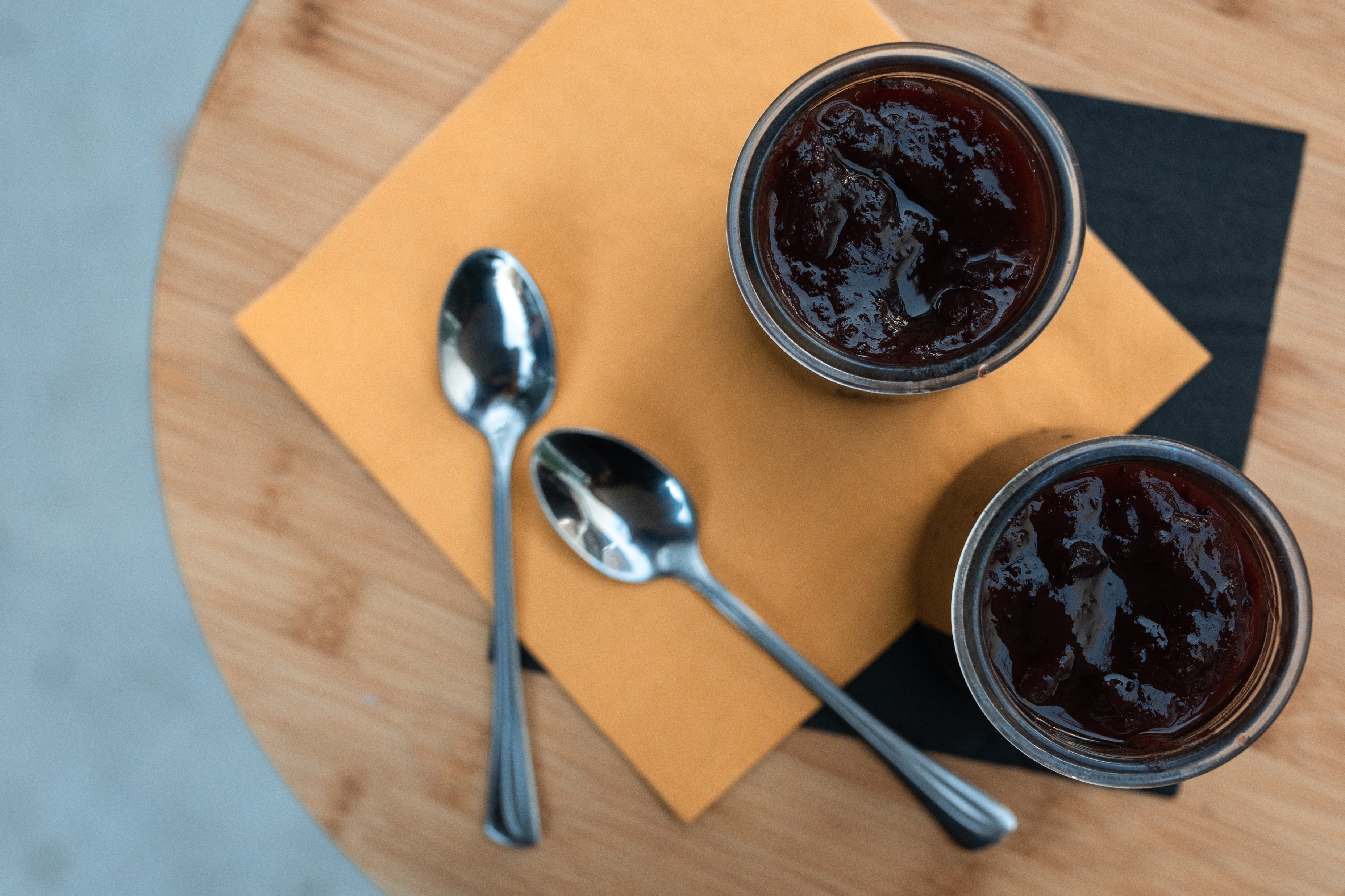 page1
page2